Use Cases for NGV using High Data Rate
Date: 2018-11-12
Authors:
Slide 1
Hiroyuki Motozuka (Panasonic)
Abstract
This submission proposes use cases for NGV SG, which are utilizing NGV’s high data rate. Includes:
IP Traffic Offloading
Shared Bird’s-Eye View
Slide 2
Hiroyuki Motozuka (Panasonic)
IP Traffic Offloading
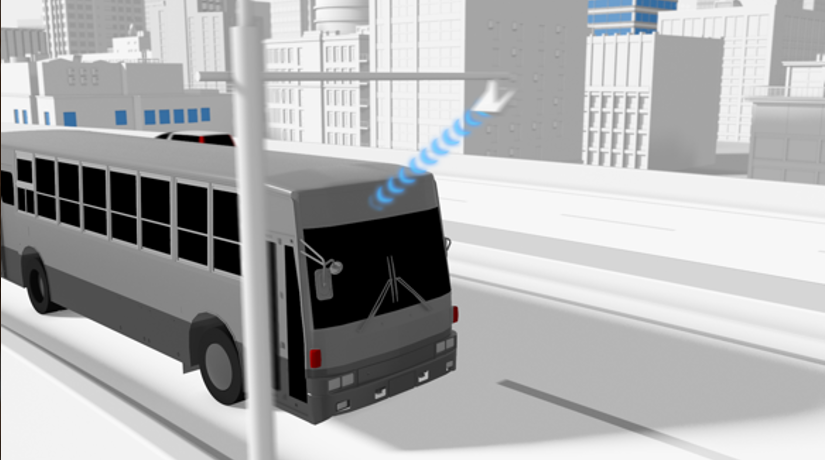 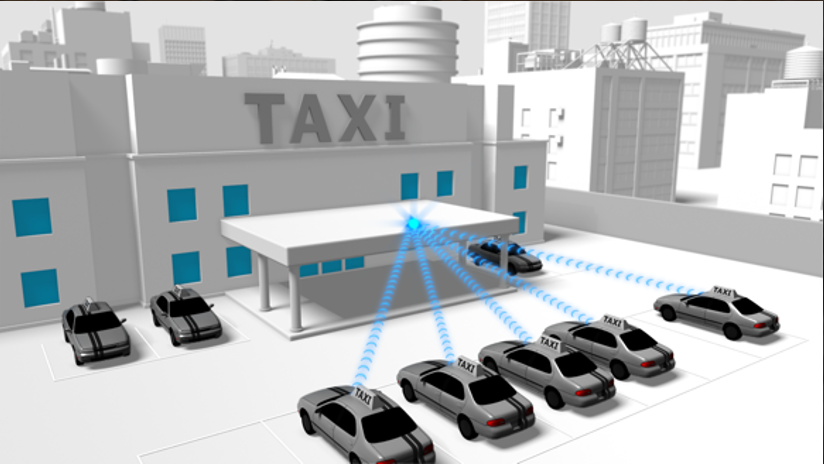 Downloading 3D maps
Uploading sensor data
DSRC/WAVE supports IPv6 over 11p
Cloud-based applications are expected
Offload IP traffic from 11p to NGV
distribute location dependent data
map, advertisement
download/upload delay tolerant data
logs, sensor data for non/semi-real time usage, entertainment
Slide 3
Hiroyuki Motozuka (Panasonic)
IP Traffic Offloading
Overview: Offload IP traffic from 11p to NGV
distribute location dependent data
download/upload delay tolerant data
Deployment timeline:
>2019 (5.9 GHz band) 
>2022 (60 GHz band)
Requirements: 
Packet NGV should carry higher number (>50%) of transmitted bytes than IEEE802.11p packet under same conditions (packet duration, PER, range, wireless channel)
Nice to have: 
Optional mmWave capability based on 11ad PHY to have >1Gbps
Limitations:
Slide 4
Hiroyuki Motozuka (Panasonic)
Shared Bird’s-Eye View
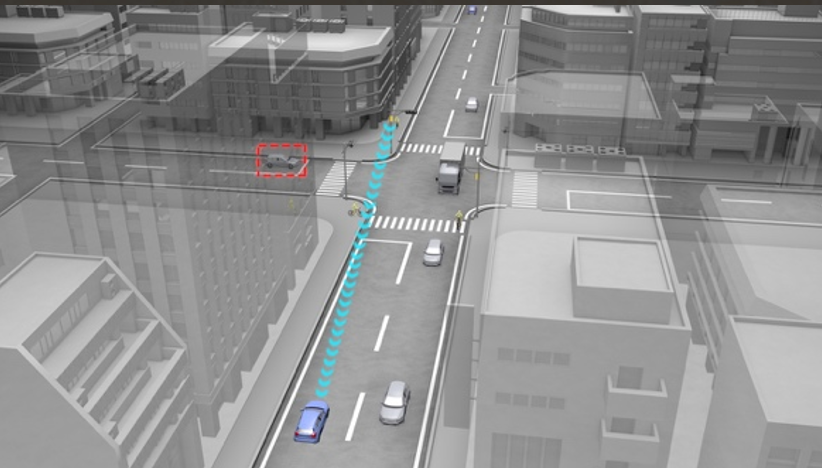 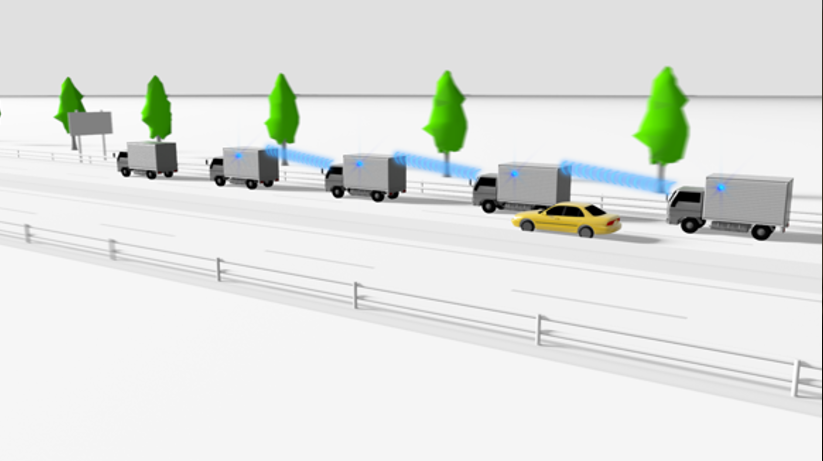 Bird’s-Eye View for Platoon (V2V)
Bird’s-Eye View for Intersection (V2I/V2X)
Vehicles and infrastructures share their own views to each other to construct bird’s eye views
For safety: blind spot monitoring
For drivers/passengers: navigation, augmented reality
Slide 5
Hiroyuki Motozuka (Panasonic)
Shared Bird’s-Eye View
Overview: Vehicles and infrastructures share their own views to each other to construct bird’s eye views
the views are used for safety and driver/passengers usage
example scenario: (1)around intersection; (2)around platoon
Deployment timeline: >2025 (expected)
Requirements: 
Packet NGV should carry higher number (>50%) of transmitted bytes than IEEE802.11p packet under same conditions (packet duration, PER, range, wireless channel)
Nice to have: 
Optional mmWave capability based on 11ad PHY to have >1Gbps for tens of vehicles near the intersection / lower latency for platooning
Limitations: 
Packet prioritization algorithm at higher layer to share radio resources with higher priority applications (e.g. BSM)
Slide 6
Hiroyuki Motozuka (Panasonic)
References
[1] 11-18/0861r08 802.11 NGV Proposed PAR
[2] 11-18/1323r01 NGV SG Use Cases
Slide 7
Hiroyuki Motozuka (Panasonic)
Straw Poll
Do you agree to adopt each of the use cases on slide 4 and 6 as one of NGV use cases?

Y/N/A
Slide 8
Hiroyuki Motozuka (Panasonic)